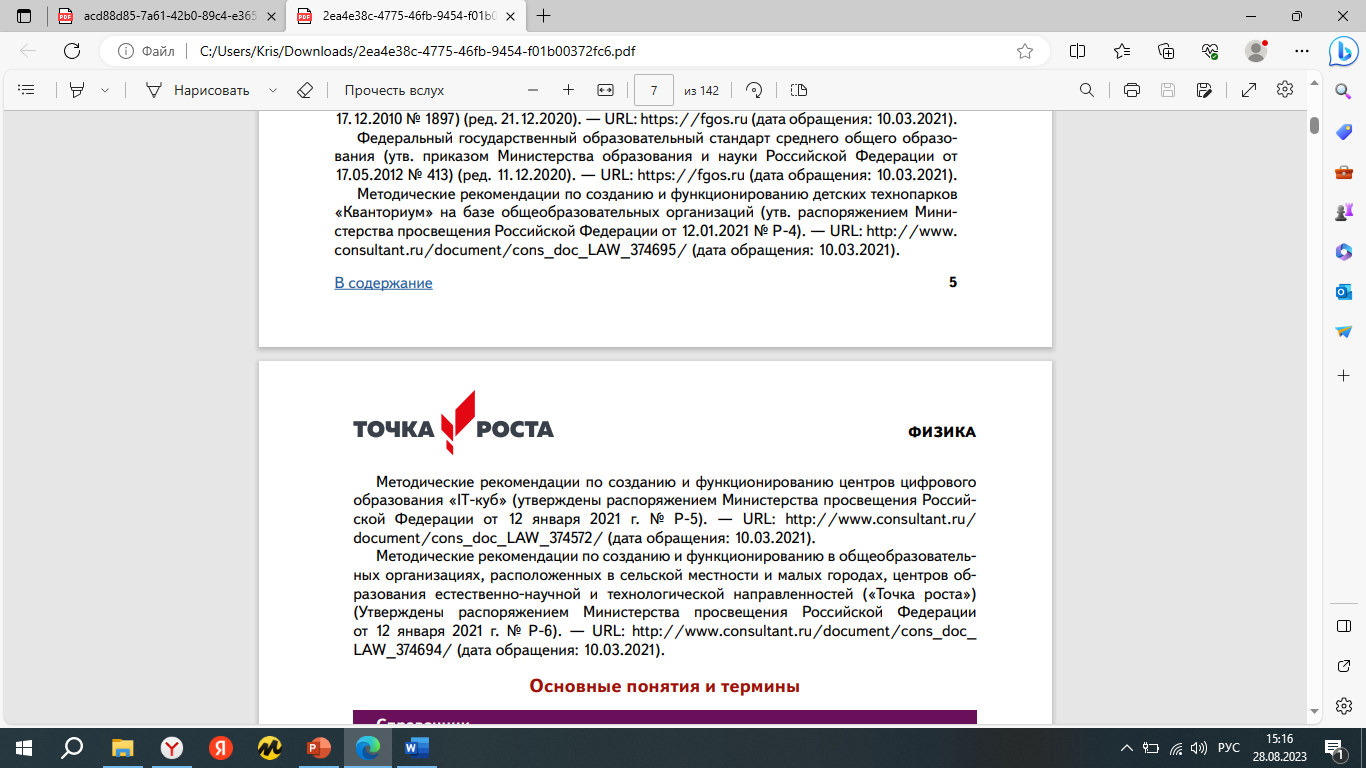 Организация  учебно-исследовательской  и проектной деятельности обучающихся, с использованием ресурсов центра образования «Точка роста»
Зырянова Марина Дмитриевна, учитель физики
МБОУ «Лицей «Бригантина»
Что значит «Формировать ЕНГ-компетенции»?
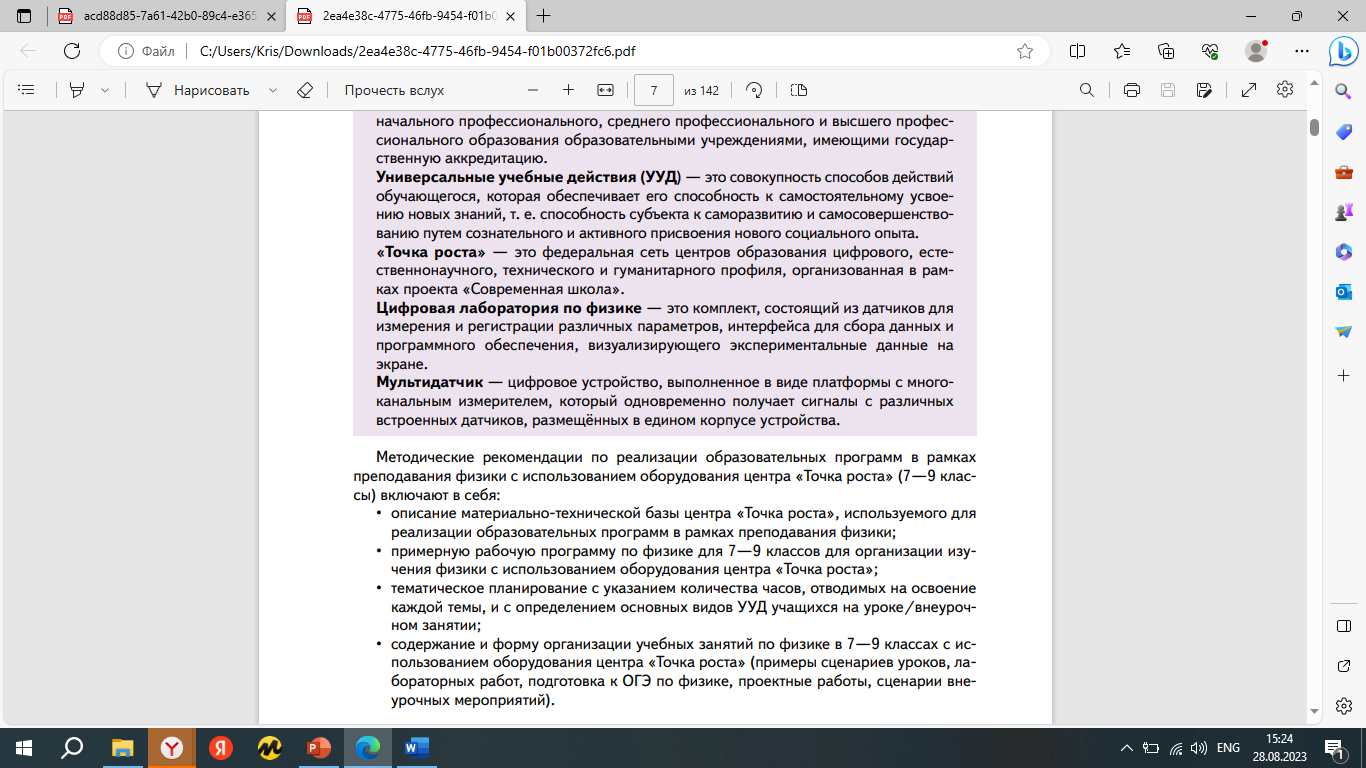 Цифровые лаборатории образовательных центров «Точка роста»
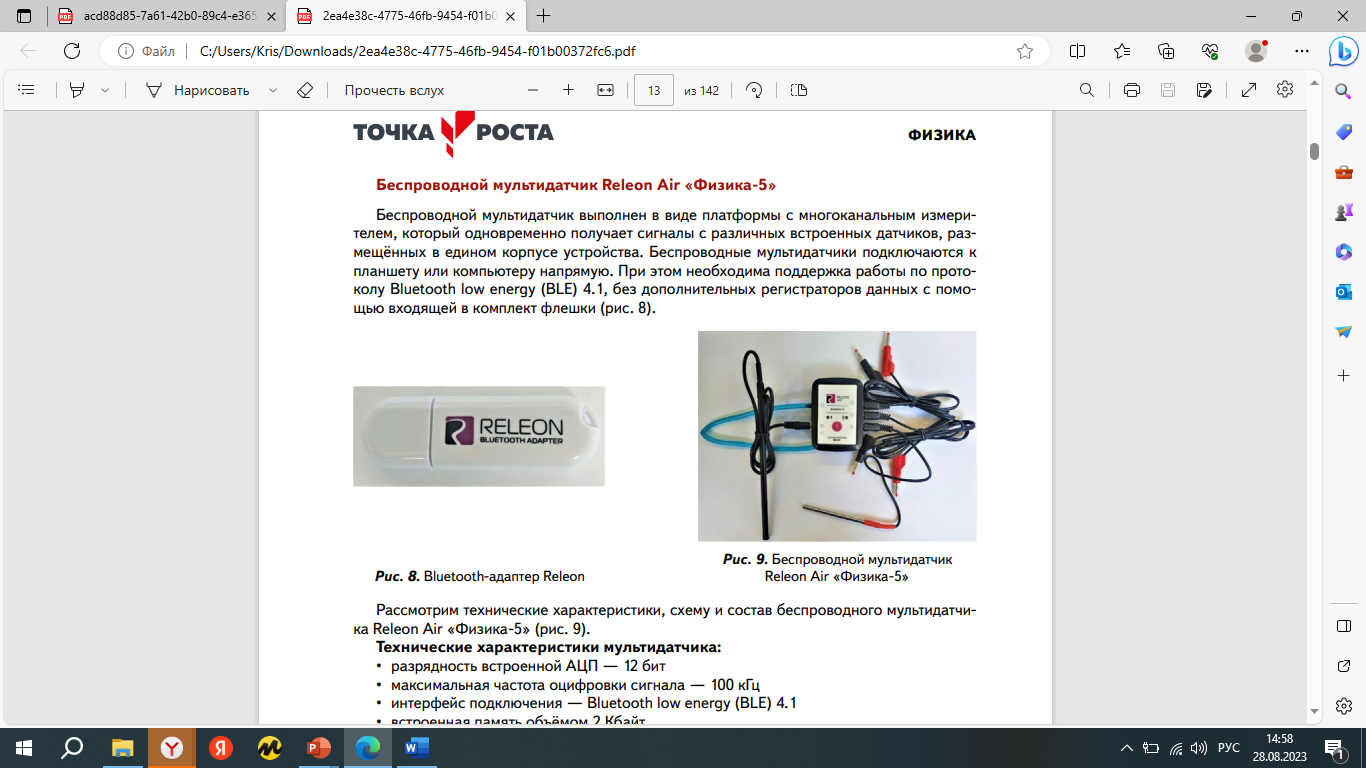 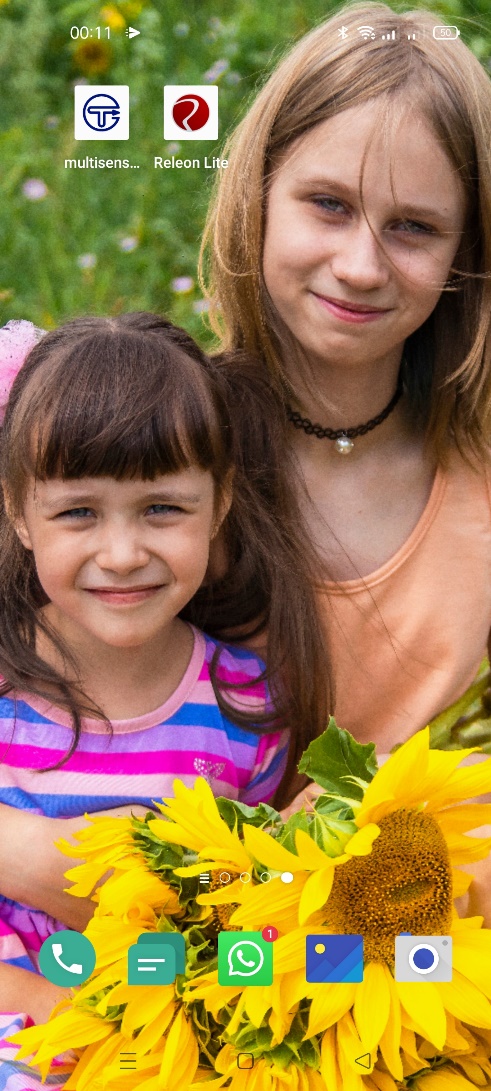 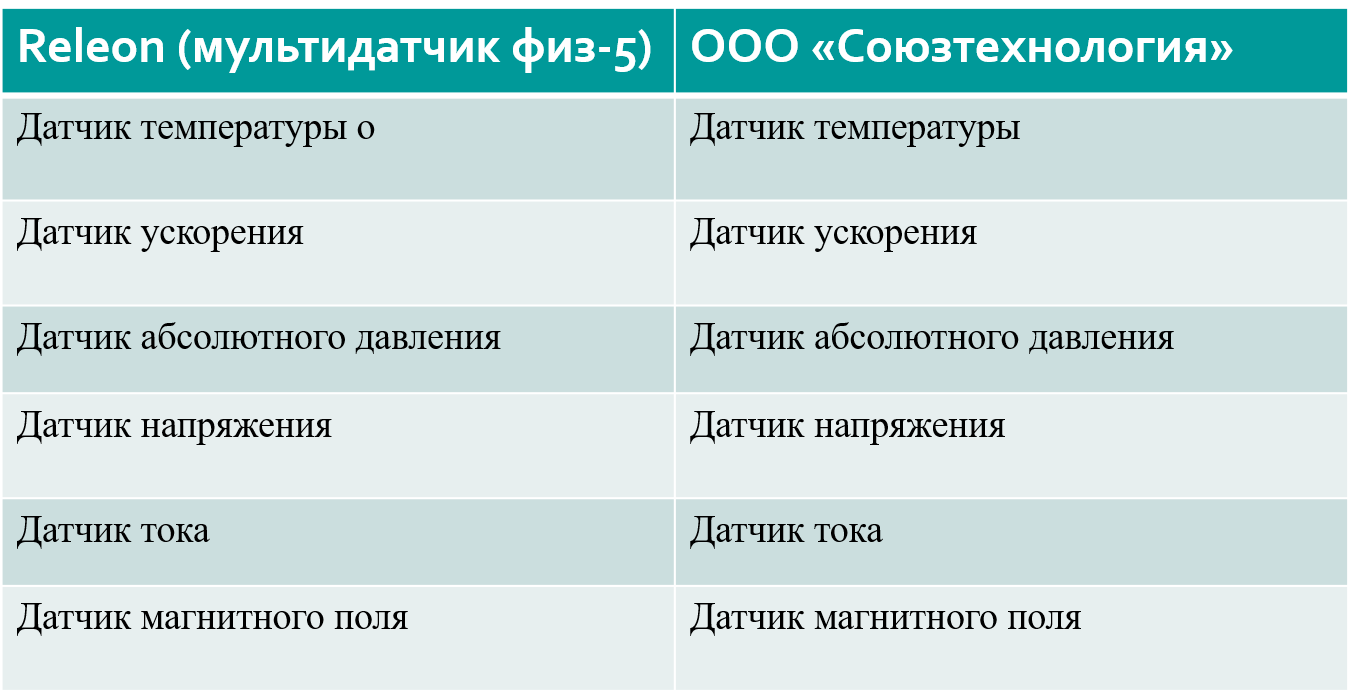 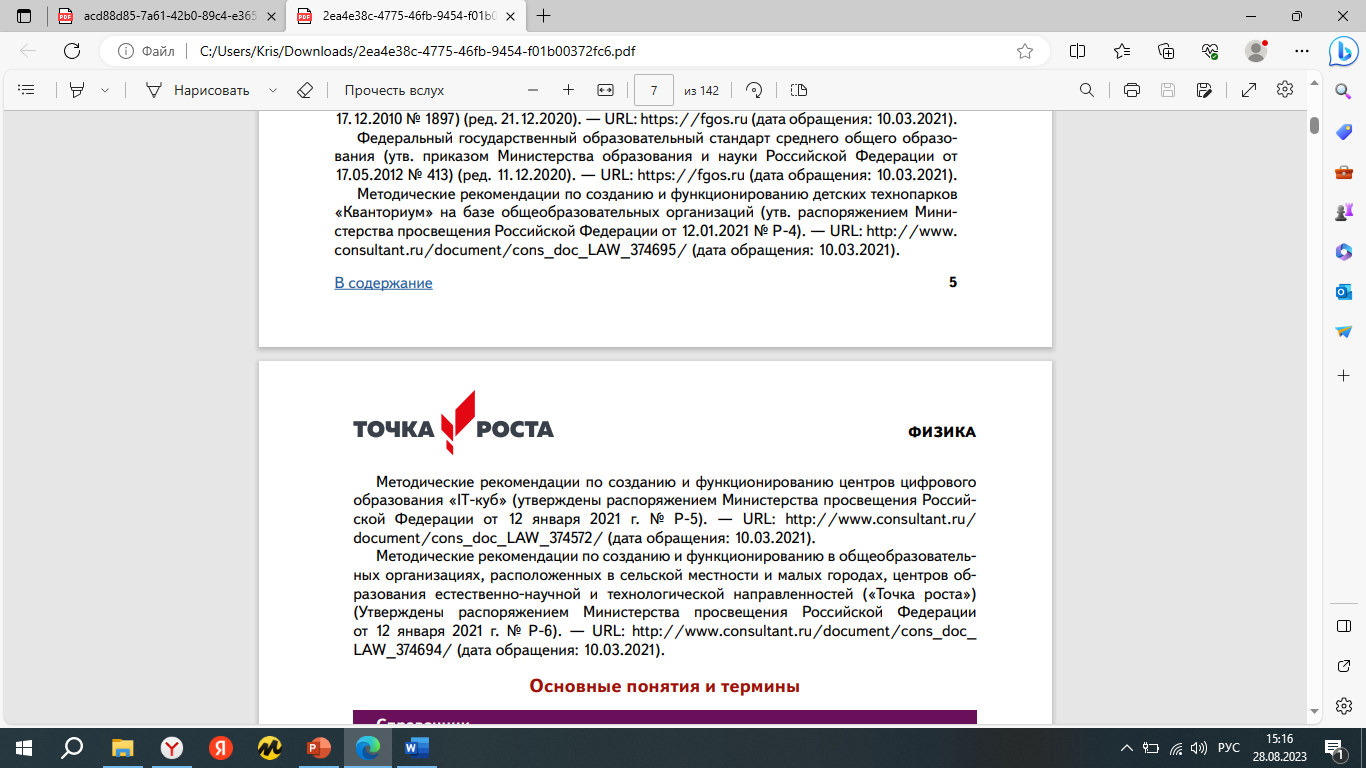 Где брать материалы при организации проектно-исследовательской деятельности?
ГлобалЛаб
Лаборатория проектов
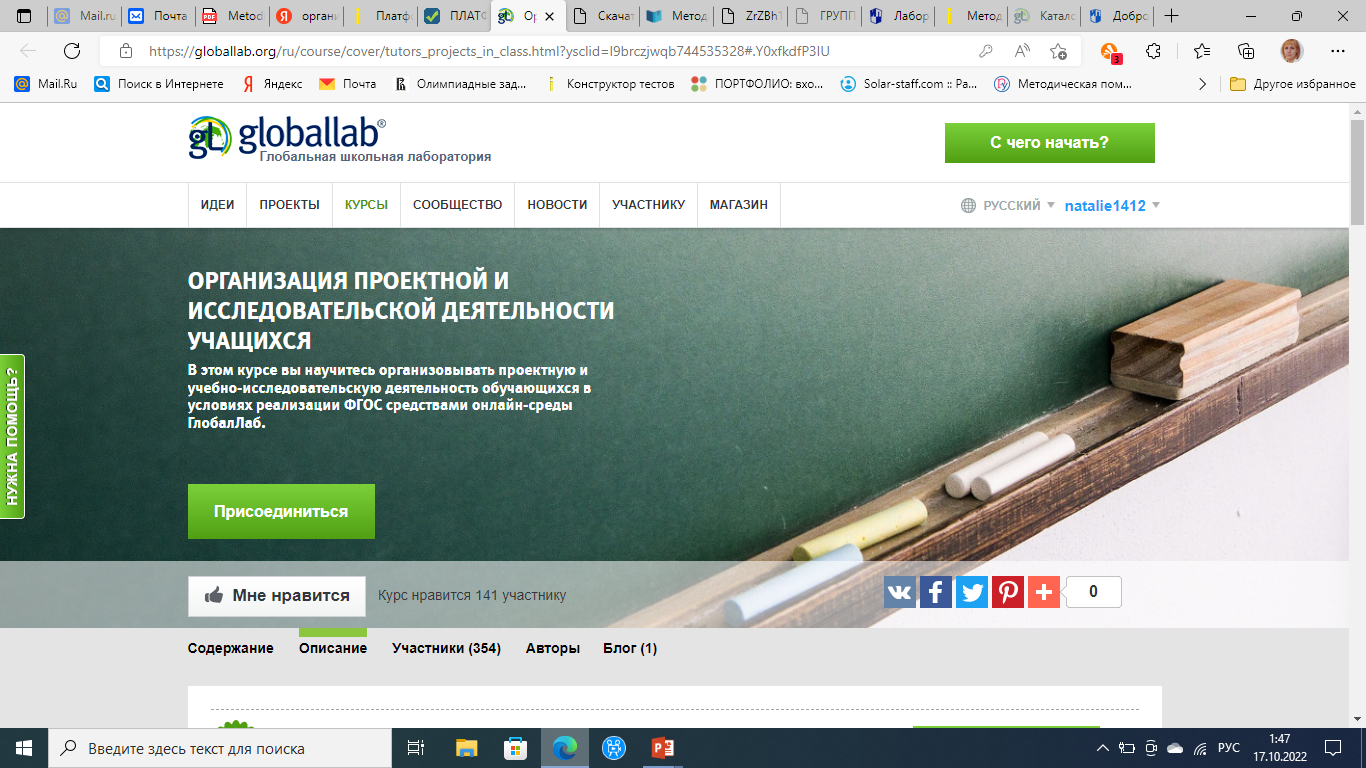 Как учителю организовать школьный проект? Очень просто! С цифровым сервисом «Лаборатория проектов» от «Просвещения» (media.prosv.ru/lsp) вы сможете сделать это всего за пять шаг
Шаг 1. Сформируйте индивидуальную подборку проектов: выберите класс, направление и уровень сложности.Шаг 2. Выберите проект из масштабного каталога.
Шаг 3. Создайте проект, используя гибкий конструктор.В зависимости от уровня компетенций ученик может выбрать:-готовый проект-шаблон проекта-тему и проблему проекта-возможность выполнить проект самостоятельно
Шаг 4. Обсуждайте проект с учениками, проверяйте уровень готовности проекта и вносите правки.    Шаг 5. Проведите оценку проекта по чётким критериям и помогите ученикам с самооценкой.     Как получить доступ к сервису?     1. Оставьте заявку на сайте media.prosv.ru/lsp.      2. Мы подберём оптимальное число лицензий, рассчитаем стоимость и   проконсультируем по всем вопросам.Кроме того, вы можете протестировать сервис бесплатно в течение 14 дней.
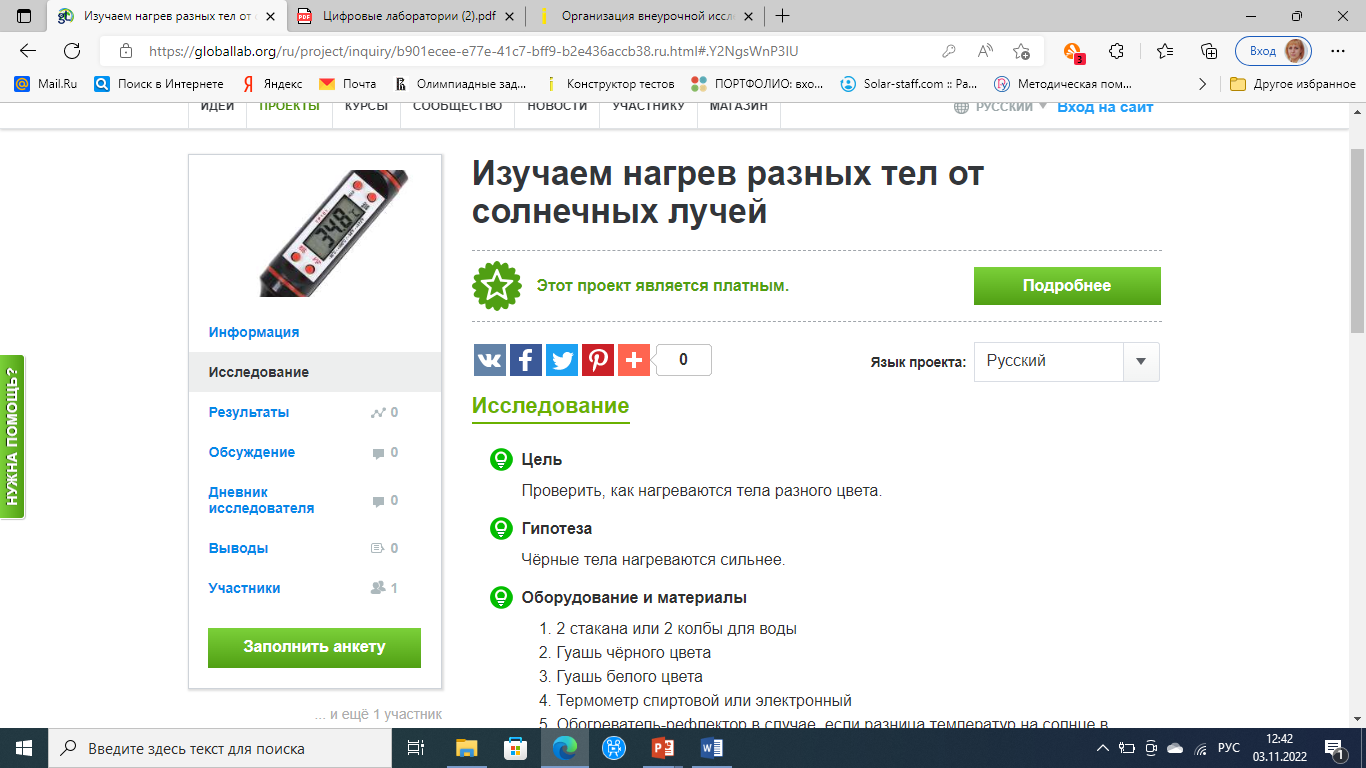 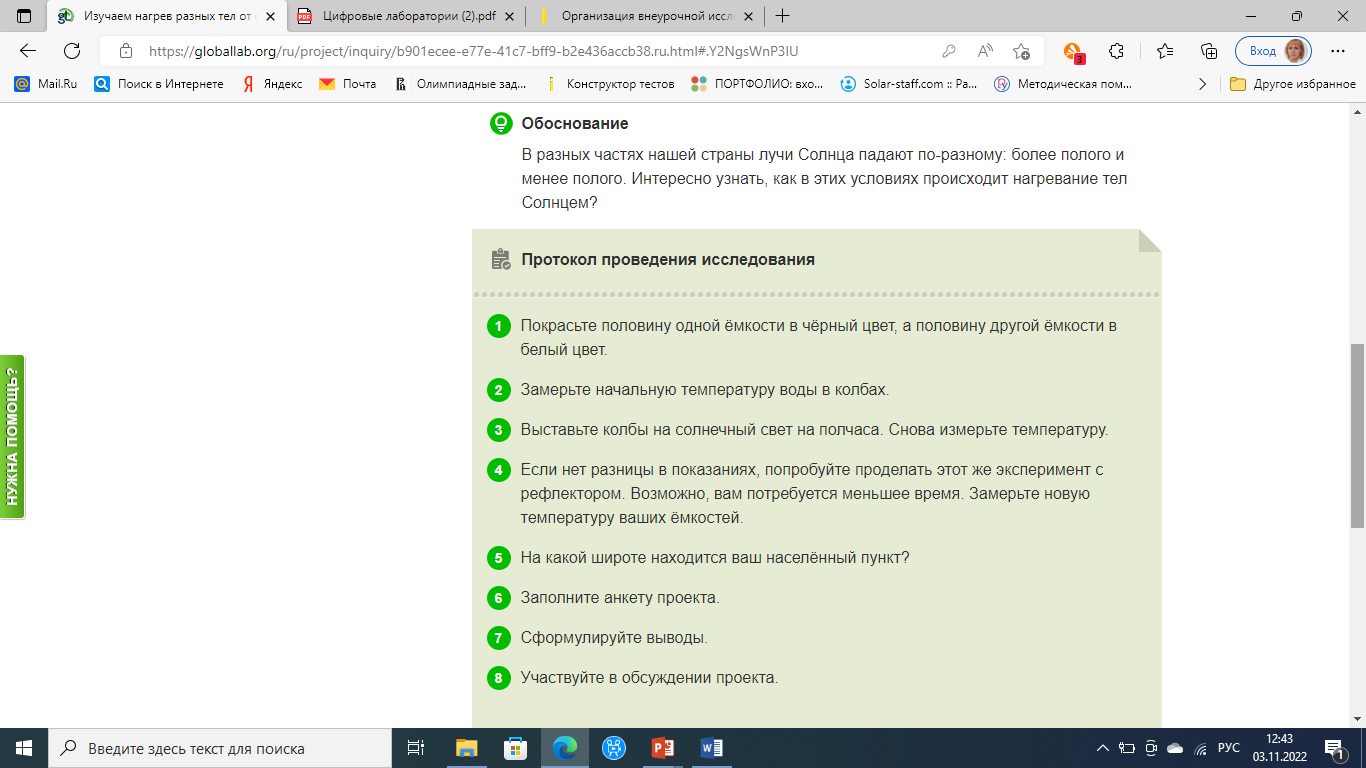 Инфографика «Начало работы с цифровой лабораторией Releon
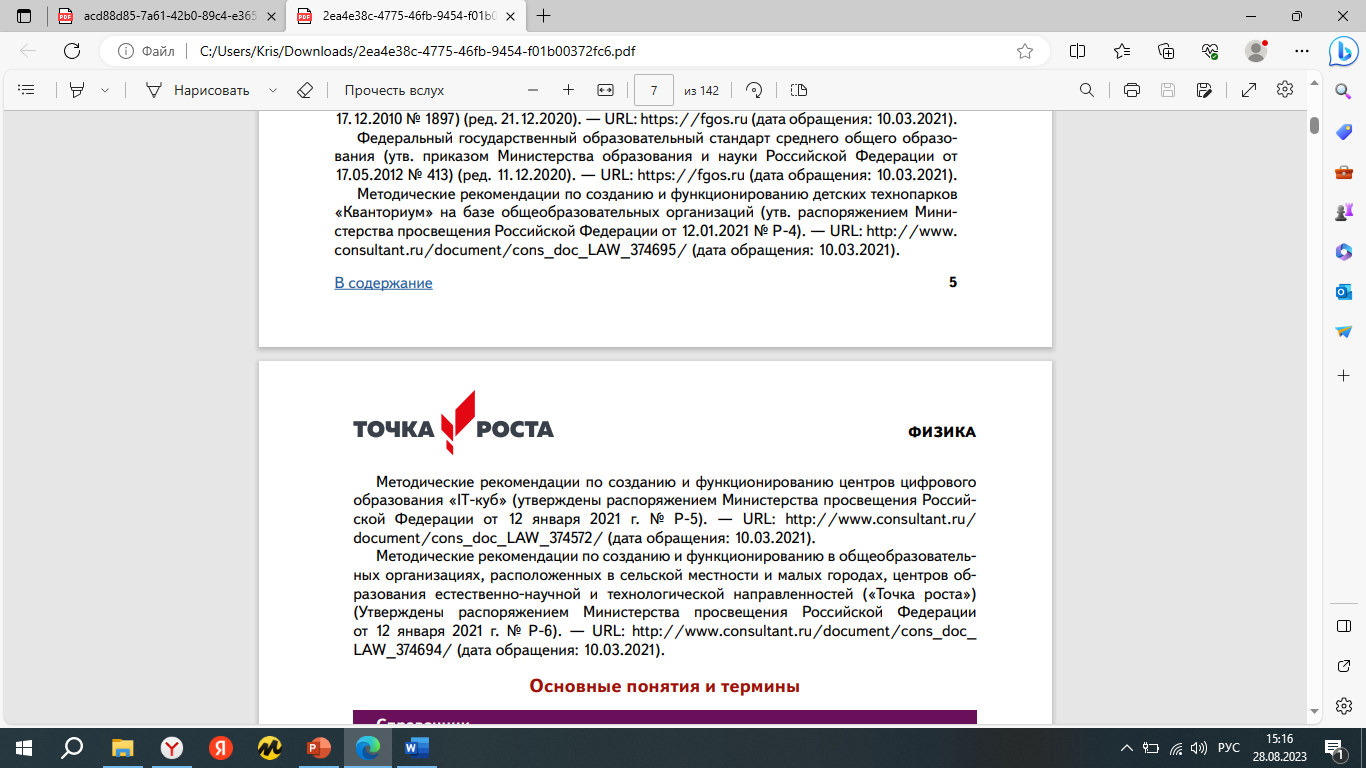 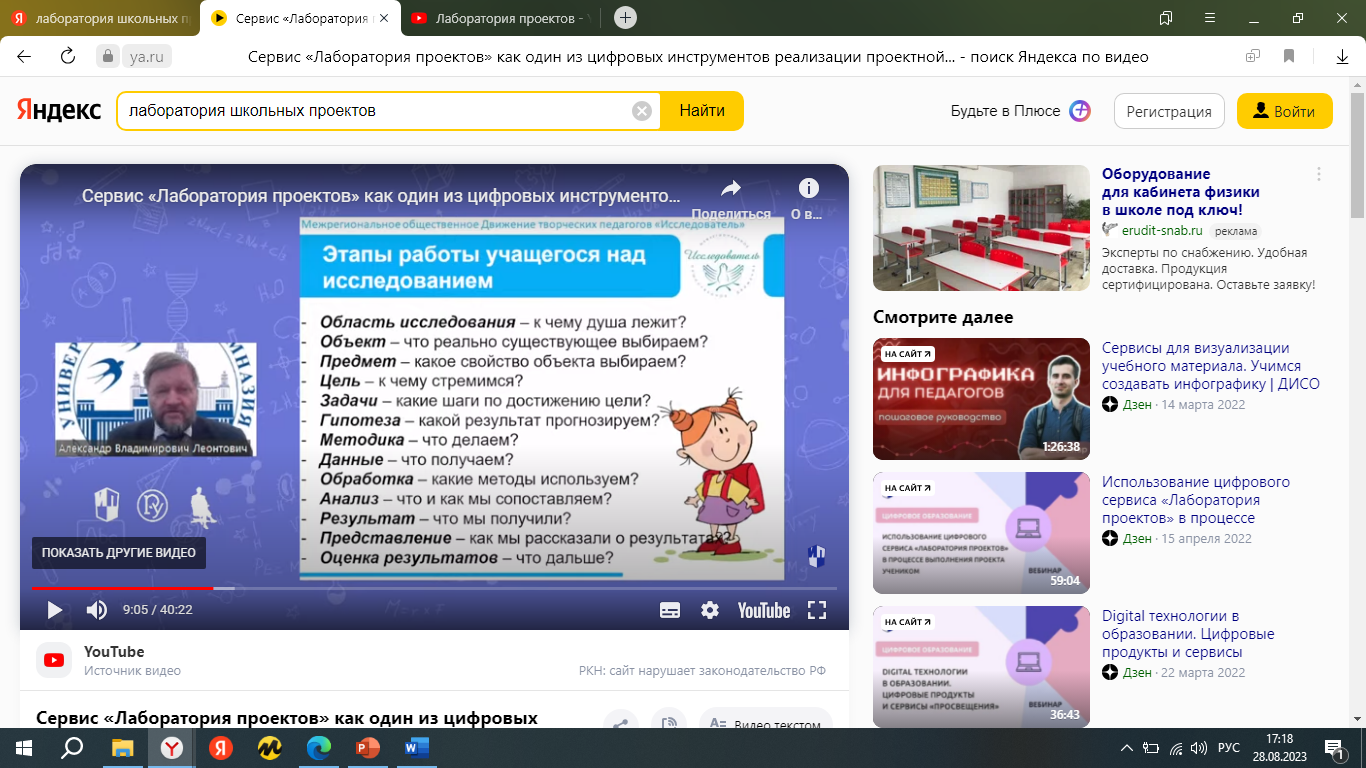 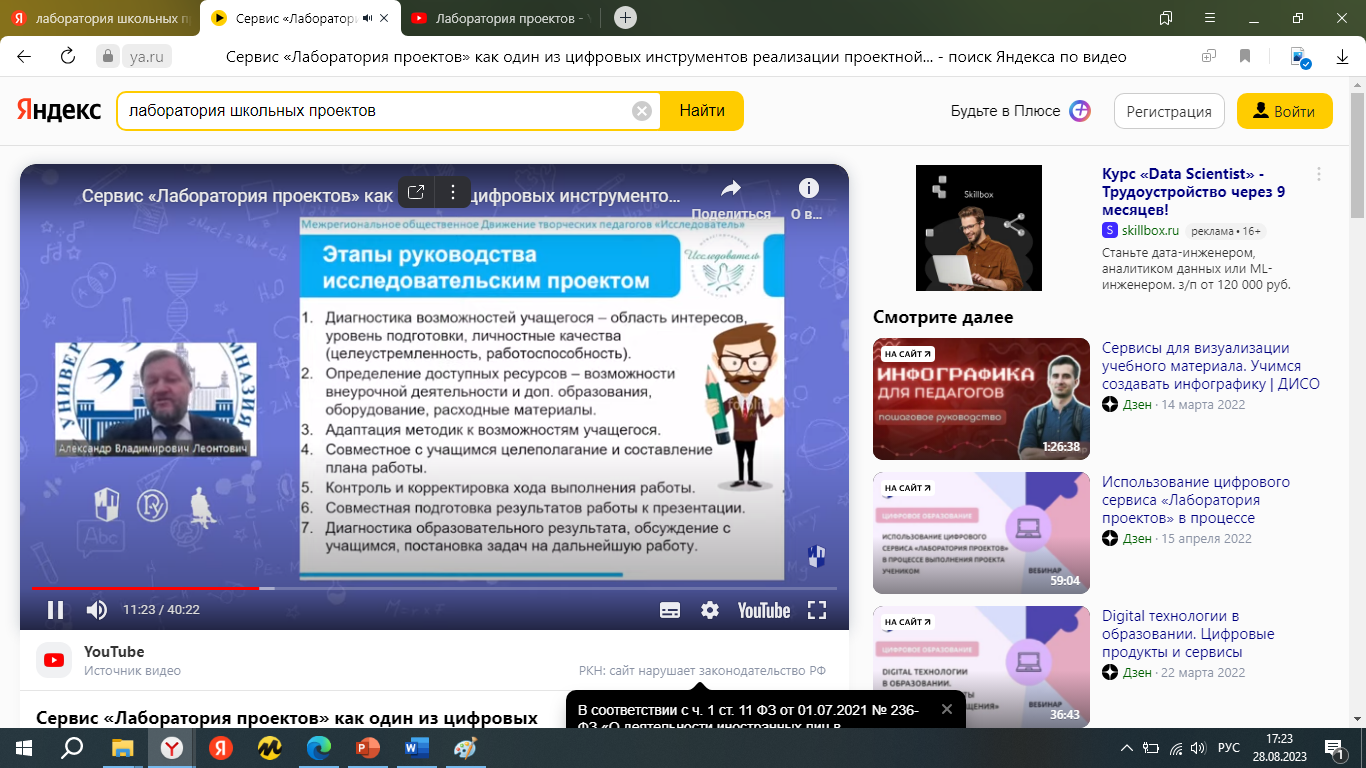 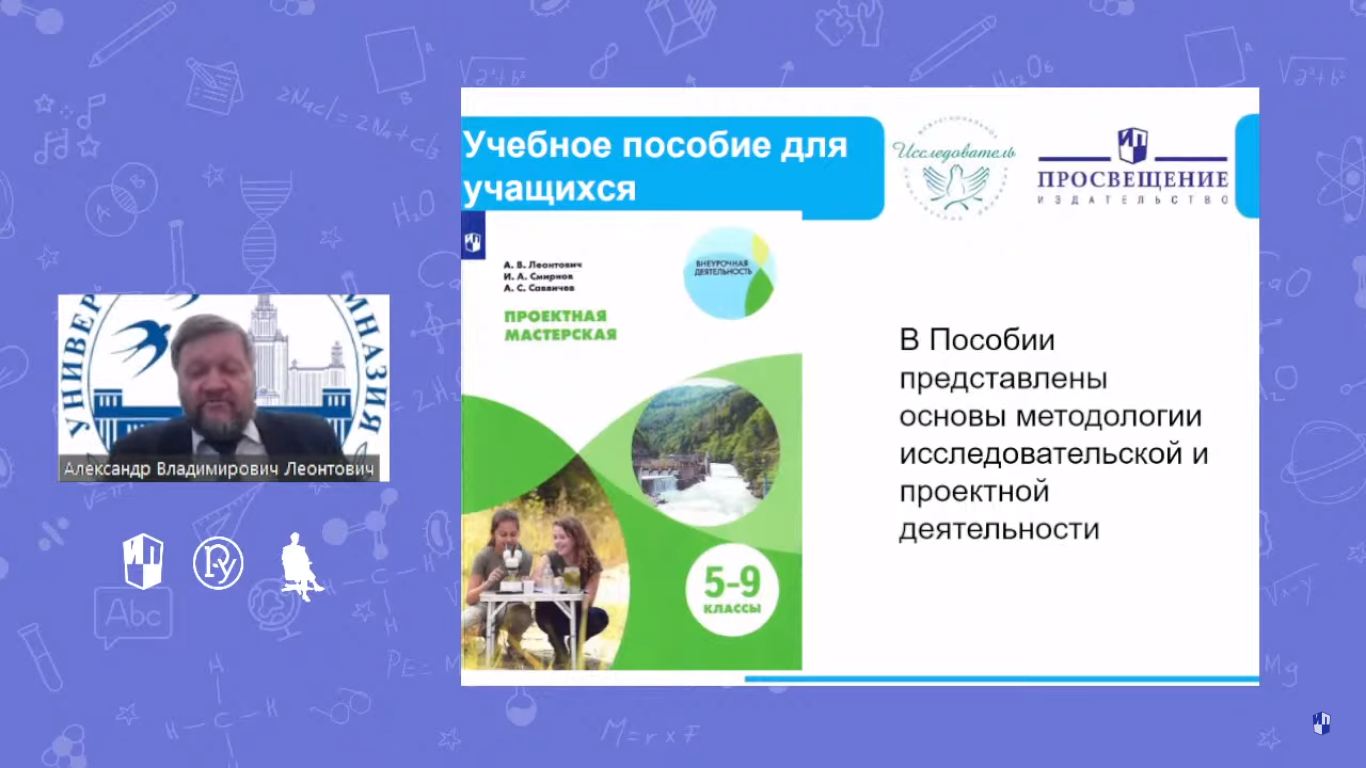 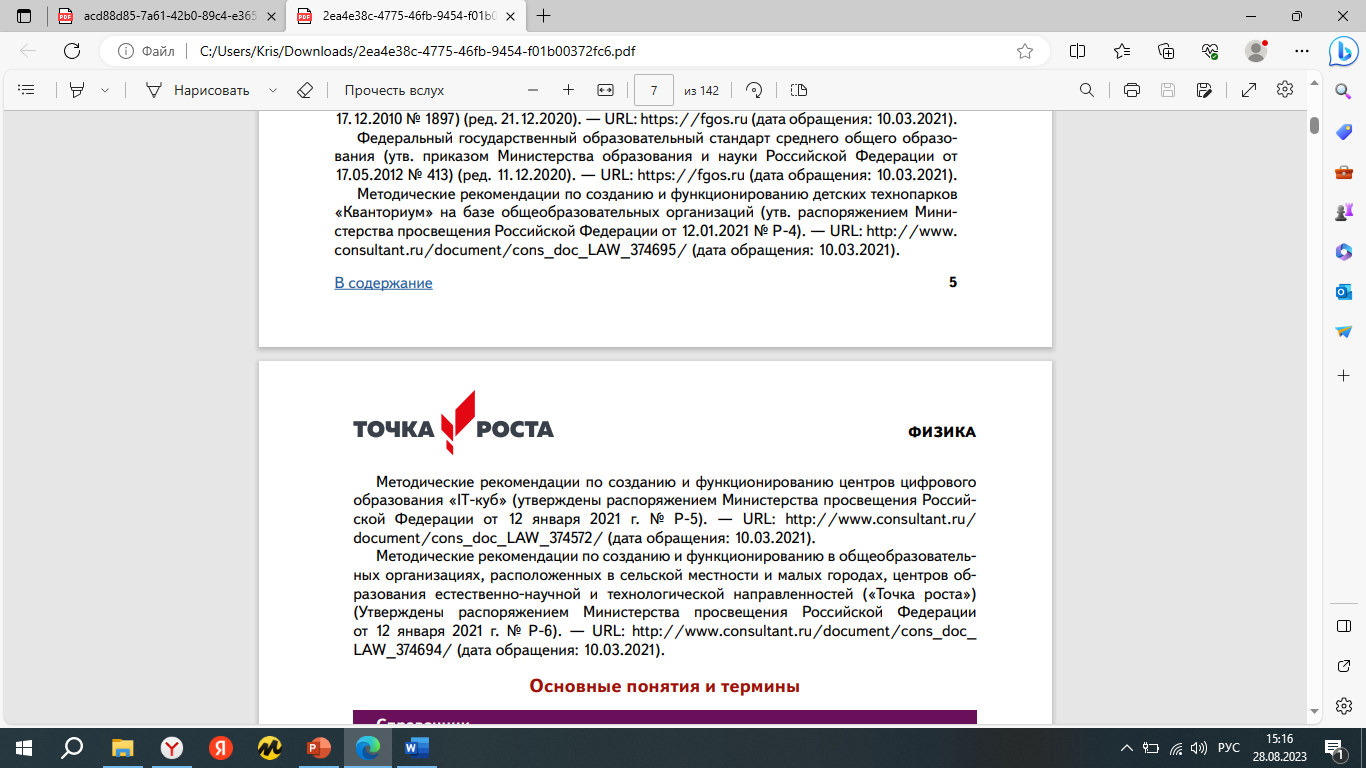 Организация занятий с использованием цифровой лаборатории
Лабораторная
Работа с графической информацией
Групповая работа
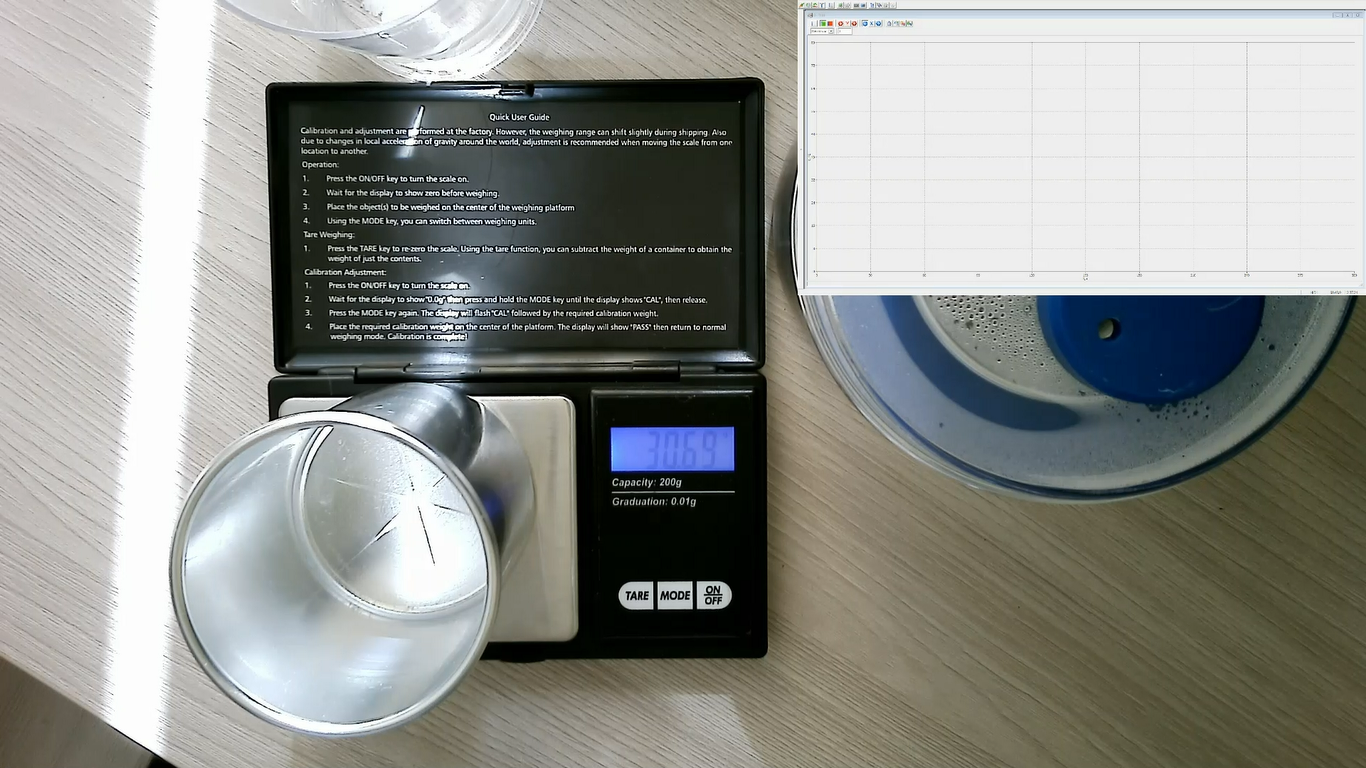 Этапы работы
Перед выполнением работы с цифровым  оборудованием обучающиеся получают инструкцию по запуску, общий сценарий выполнения эксперимента в котором определены цели и задачи, а  также сформулирован ход выполнения работы

В зависимости от подготовки учащихся варьируется число проводимых измерений и проведение дополнительных этапов работы
Примерные темы проектных работ
7 класс 
1. Измерение физических характеристик домашних животных. 
2. Приборы по физике своими руками. 
3. Картотека опытов и экспериментов по физике.
 4. Физика в игрушках.
 5. Где живёт электричество? 
6. Атмосферное давление на других планетах.
 7. Физика в сказках.
 8. Простые механизмы вокруг нас.
 9. Почему масло в воде не тонет?
 10. Парусники: история, принцип движения.
 11. Определение плотности тетрадной бумаги и соответствие её ГОСТу
Основные этапы работы над индивидуальным проектом